International Summer School of Doctoral Candidates in Educational Technology, Beijing, China, July 14, 2011
CSCL: Past, present and future of research on educational technology in the West
Gerry Stahl
Drexel University, Philadelphia, USA
Gerry@GerryStahl.net
http://GerryStahl.net
Introduction
Past: The Roots of CSCL 

Present: Alternative approaches within CSCL 

Future: Lessons from CSCL Research and Theory
Past: The Roots of CSCL
Schematic histories of educational technology 
The roles of technology in CSCL 
The role of individual student learners in CSCL 
The role of testing and assessment in CSCL 
Supporting intersubjective meaning making
Present: Alternative approaches within CSCL
The theoretical divide

Dimensions of analysis

Multi-vocal methods
Future: Lessons from CSCL Research and Theory
Lesson 1: Learn collaboratively in multi-disciplinary labs 
Lesson 2: Study different approaches to CSCL issues 
Lesson 3: Conduct design-based research 
Lesson 4: Engage in socio-technical design 
Lesson 5: Leverage technological advances 
Lesson 6: It takes a global village
Adapt Conversation Analysis (CA) to chat
speech  text
face-to-face  distant (computer-mediated)
turn-taking  simultaneous responses
visible production  finished postings
detailed transcript  chat log
social conversation  math discourse
informal  institutional 
socialized methods  new methods
facial expression  emoticons, etc.
History of theory and the expanded unit of analysis
No longer really Conversation Analysis (CA)
But ethnomethodological Chat Analysis
How do participants in math chats “do math”, maintain chat, construct “social order”, define “member methods”?
How are shared meanings and math objects co-constructed by the group as inter-subjectively shared?  (e.g., symbolic artifacts that are meaningful for the group, e.g., words, themes, symbols, procedures)
An infant and adult share a meaningful gesture at a shared object
Let there be pointing
Conclusion
Focus on a specific project, artifact, intervention or experimental manipulation—but be aware of the multiple dimensions of alternative possibilities and issues. 
Stay grounded in the specific focus and what you can find in your data, but consider how that data might look with other conceptualizations. 
Build your argument, but take seriously counter-arguments from other perspectives. 
Work respectfully with people from different intellectual traditions and invite them to collaborate and bring their approaches to your project. 
Advances in CSCL will increasingly come from multidisciplinary research labs and from global collaborations.
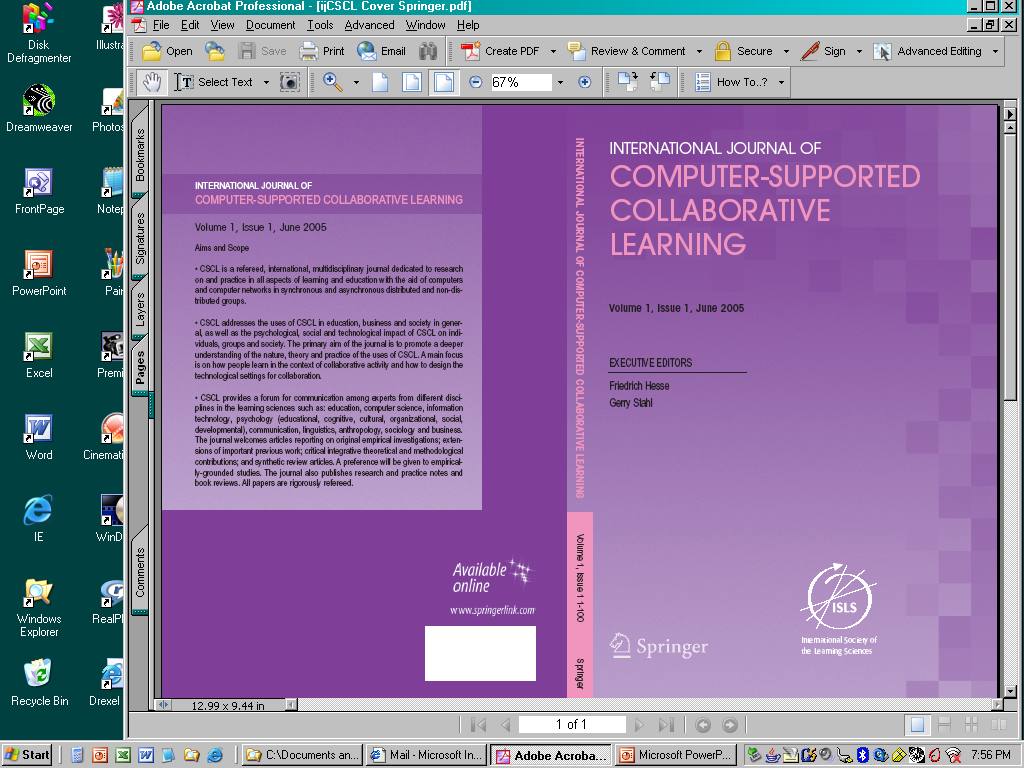